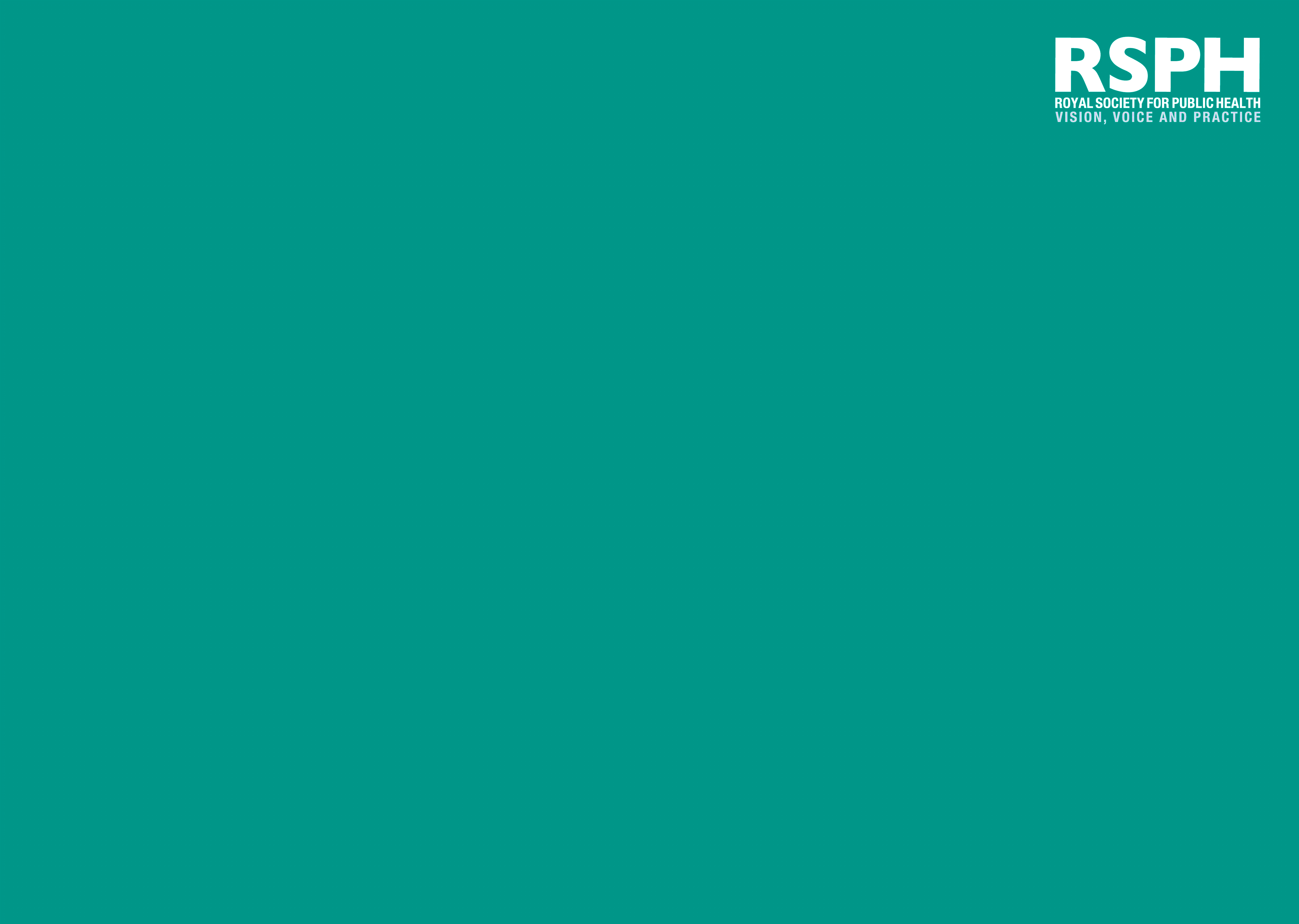 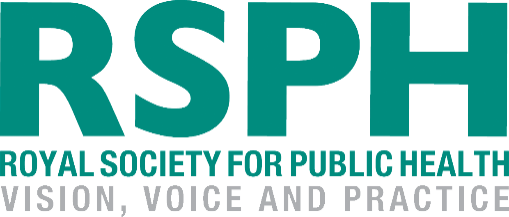 The cost-of-living crisis: Leaving a generation in poorer health

Phil Satherley, RSPH
1
[Speaker Notes: As we’ve heard from the sessions today and from chatting to you, the cost-of-living crisis is clearly a huge public health crisis and will have implications for the future unless collective action is taken. It is having an immediate impact on millions of households’ ability to heat their homes, provide sufficient food, and access support to live healthier lives.

The lasting consequences of the cost-of-living crisis have the potential to leave a generation in poorer health than their predecessors. This cuts across society, but will be felt unequally and is likely to worsen health inequalities. In addition, and as we’re already seeing, the cost-of-living crisis will also have a negative impact on economic activity and the financial health of the country. 

At the end of 2022 RSPH published a report based on a nationally representative poll of the UK to start to build-up our evidence base of the impact that this crisis is having on our health and wellbeing and what this means now and further down the line. What for the last decade or so, has been affecting the poorest in our society, is now an increasing reality for the average household as a toxic mix of increasing prices, debt and wage stagnation takes hold. 

These are the obvious and visual impacts of the cost-of-living crisis but if we look even a little further down the line, we can see that ballooning inflation rates, price rises, rent increases, wage reductions and debt needing to be repaid means that people will stop spending money and slip into poverty. This is particularly damaging as the very people employed in lower-paid jobs reliant on consumer behaviour are those already closest to the poverty line. Once you are in poverty it's incredibly hard to get out of it.

At RSPH we see the cost-of-living crisis as an acute symptom of a chronic problem. That isn’t to say there isn’t much that can be done right now and the recent calls on governments to do more to help those most in need are welcomed, but we also see a role for business, communities, and statutory bodies to do all they can to help.]
Leaving a generation in poorer health
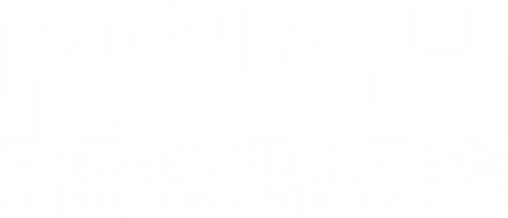 Households under even more strain.

Groups we might have once assumed had a financial buffer now being impacted. 

Among households with an annual income of £14,000-£21,000 and households with an income of £48,000+ -  percentage have used a foodbank at least once within the last 2 months.
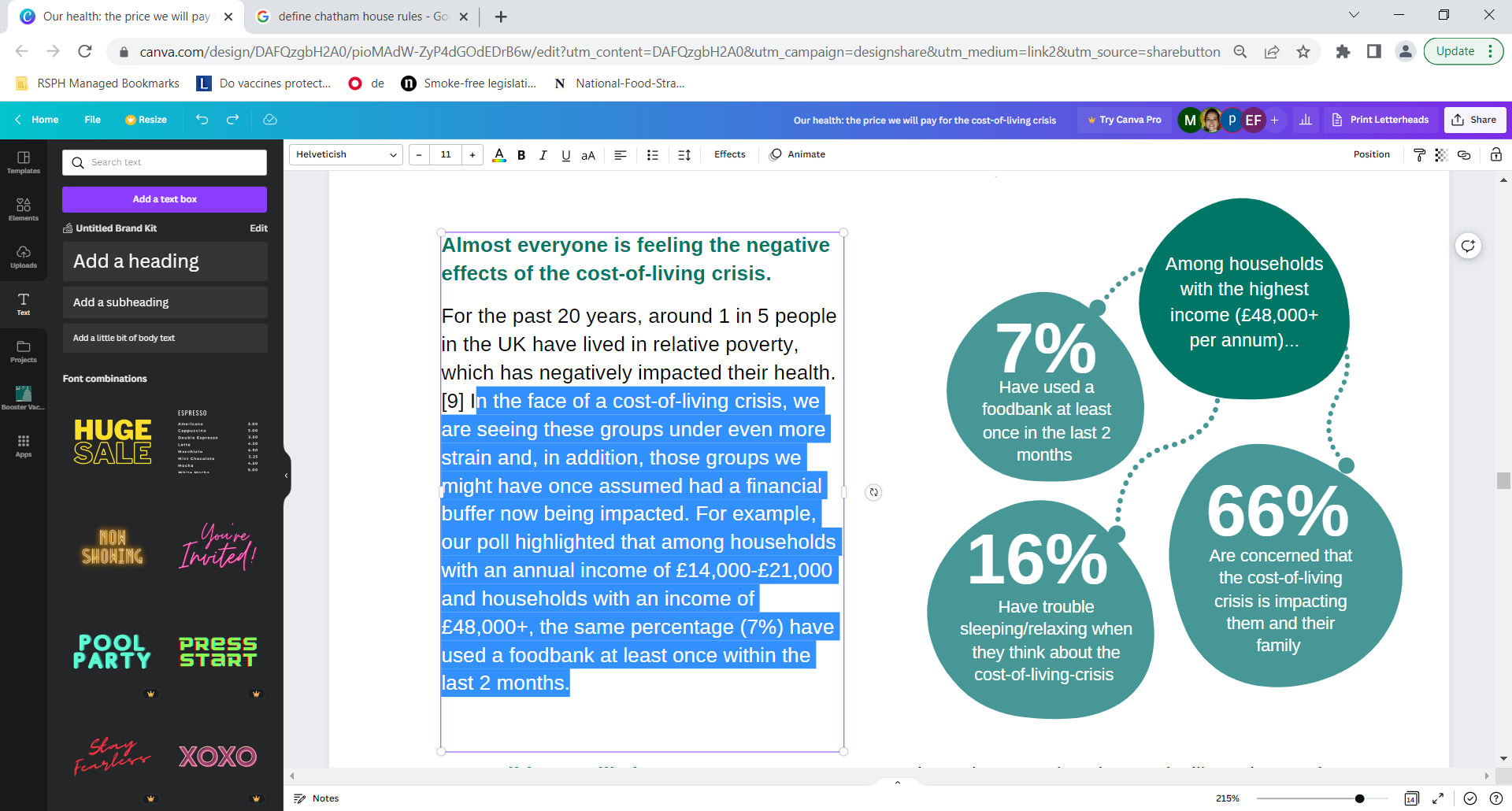 2
[Speaker Notes: So onto some of the findings from our survey – whilst this data is from the end of last year its clear that the story remains the same or has worsened. We covered lots in the survey so I’m just going to focus on a few of the key findings.

One of the main findings from our research is that the poverty crisis is now so severe and widespread, that households who we might have once considered to have enough of a financial buffer are now experiencing struggles we might typically associate with those living in poverty.

What stood out in particular is that a similar percentage of households who have a higher, or ‘more comfortable’ income and those on lower incomes both indicated that they have used a foodbank at least once in the last 2 months. While we shouldn’t take this statistic at face value alone and imply we are all in the same boat, as hidden among that may be significant differences, such as how many times a foodbank had been visited or how many items were needed, what it does tell us is that the impacts of the cost-of-living crisis are cutting across huge swathes of society. 

…and on the right you can also see some more statistics about the impact of the cost-of-living crisis on what was thought of as comfortable income households or at least those we might expect to have a financial buffer.]
Leaving a generation in poorer health
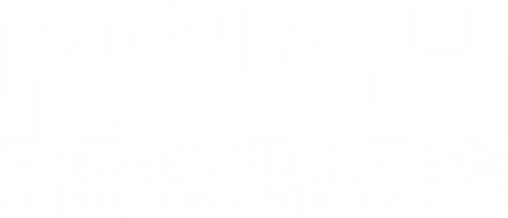 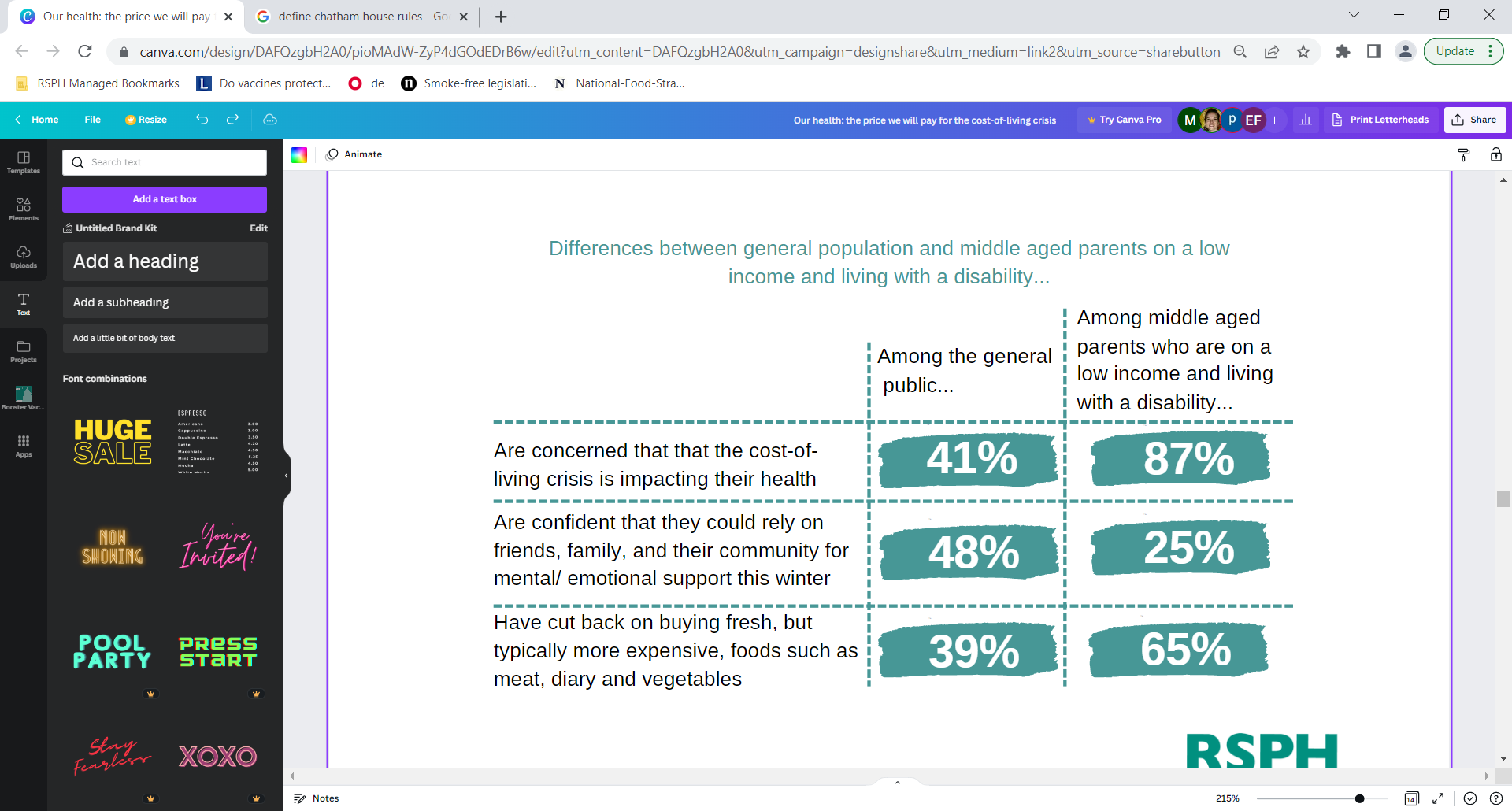 3
[Speaker Notes: What also came through repeatedly in our data analysis is that there are the groups in society who are typically more concerned, making more cutbacks, and have fewer supports to draw on. 

When comparing those  who are on a low income, live with a disability, are a parent, and are middled aged, there are stark but not unexpected differences between them and the general public. Whilst 39% of the general public were cutting back on fresh food this compares to 65% of this other group, and 41% of the general public were concerned about the impact the cost-of-living crisis was having on their health this sharply rose to 87% for this other group.]
Leaving a generation in poorer health
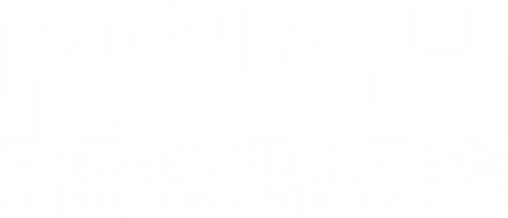 X
X
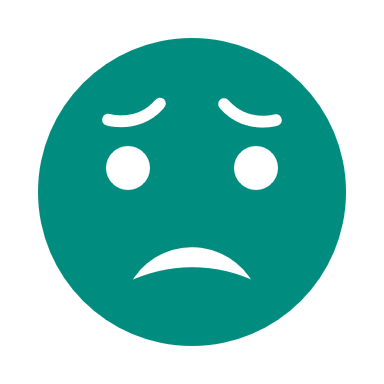 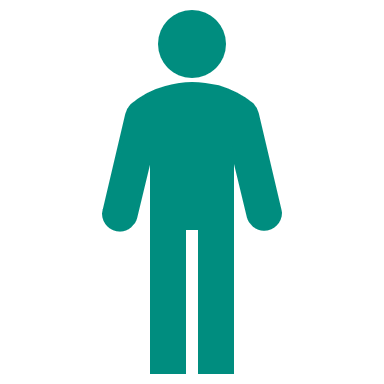 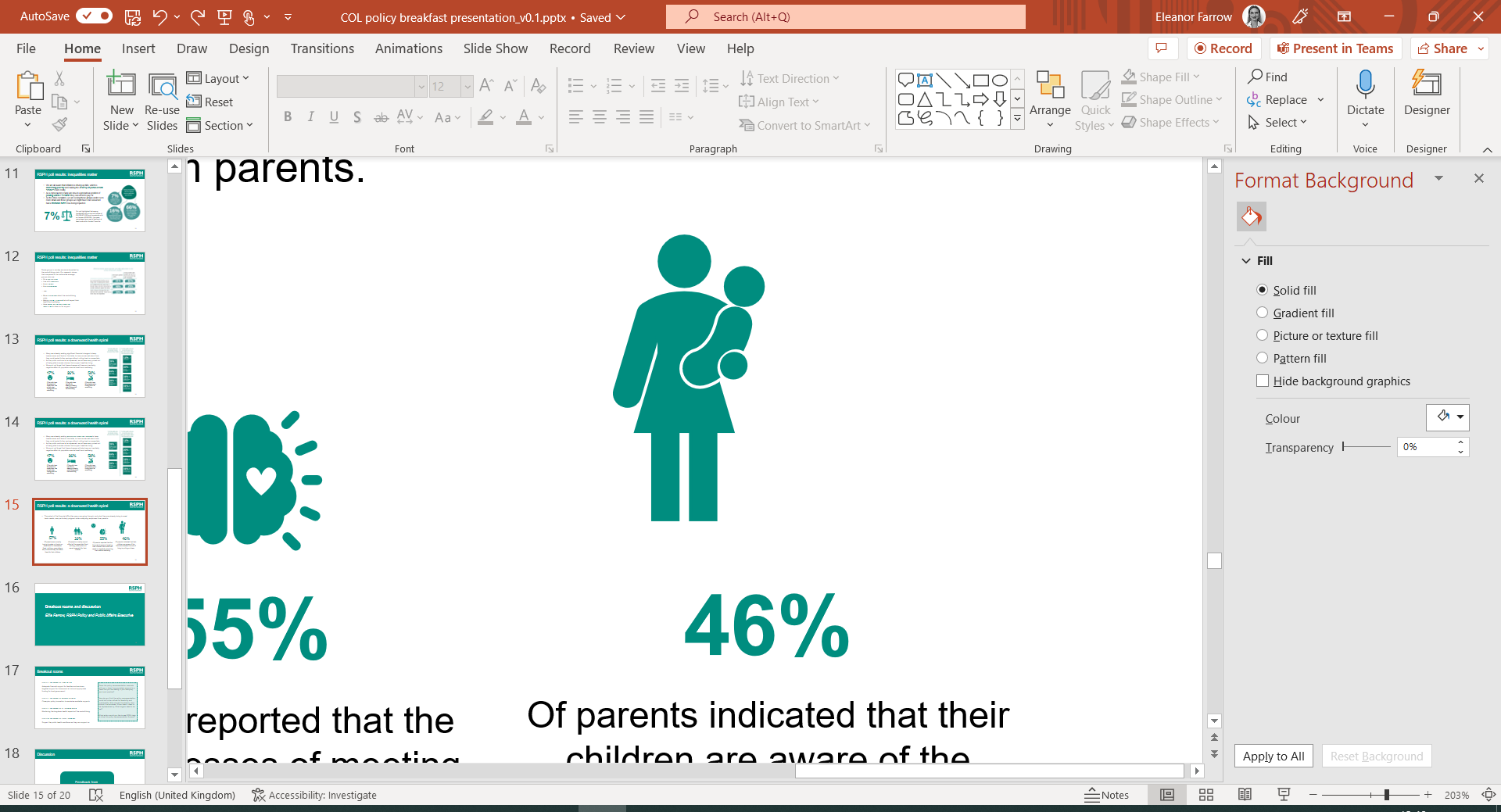 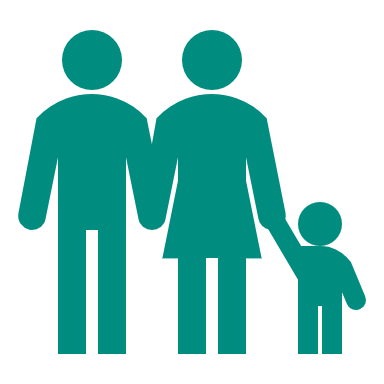 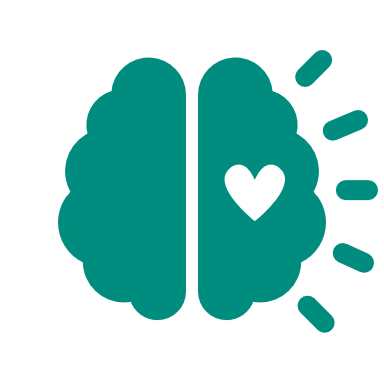 57%
46%
33%
55%
Of parents are currently having to make cut backs on essentials for themselves (food, clothing, prescriptions etc) to ensure they can afford them for their children
Of parents currently cannot afford all the essentials (food, clothing, prescriptions, a warm home etc) for their children
Of parents indicated that their children are aware of the financial stresses the cost of living is putting on them
Of parents reported that the financial stresses of meeting their children's and their own needs is negatively impacting their mental wellbeing
4
[Speaker Notes: Another interesting snapshot from the survey is about parents’ experiences..…57% were cutting back on essentials for themselves so they can afford them for their children, a third cannot afford all the essentials for their children, over half reported that their situation is negatively impacting on their wellbeing and then just under half indicated that their children are aware of their financial stresses. Mirroring this, a recent survey by Save the Children found that around 4 in 10 parents with a household income of £30,000 or less said their child’s mental health had been affected by the UK’s economic situation and many were suffering physical health problems. 

So put it crudely, according to our survey, every other parent you pass on the high-street has had to make a cut back on essentials….and its no stretch to say that this will then have an impact on their households’ health and wellbeing.]
Leaving a generation in poorer health
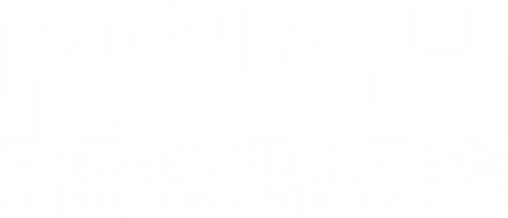 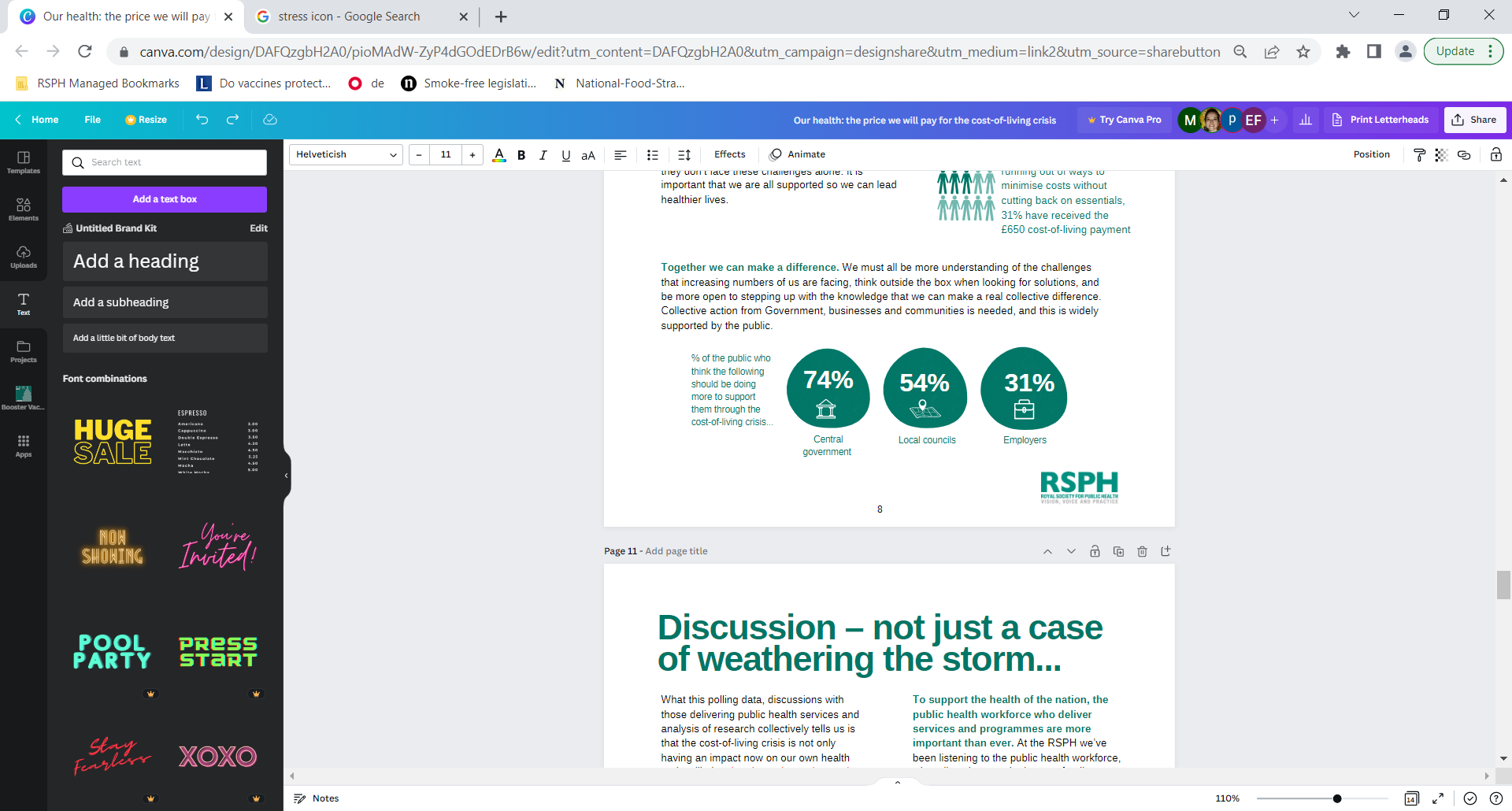 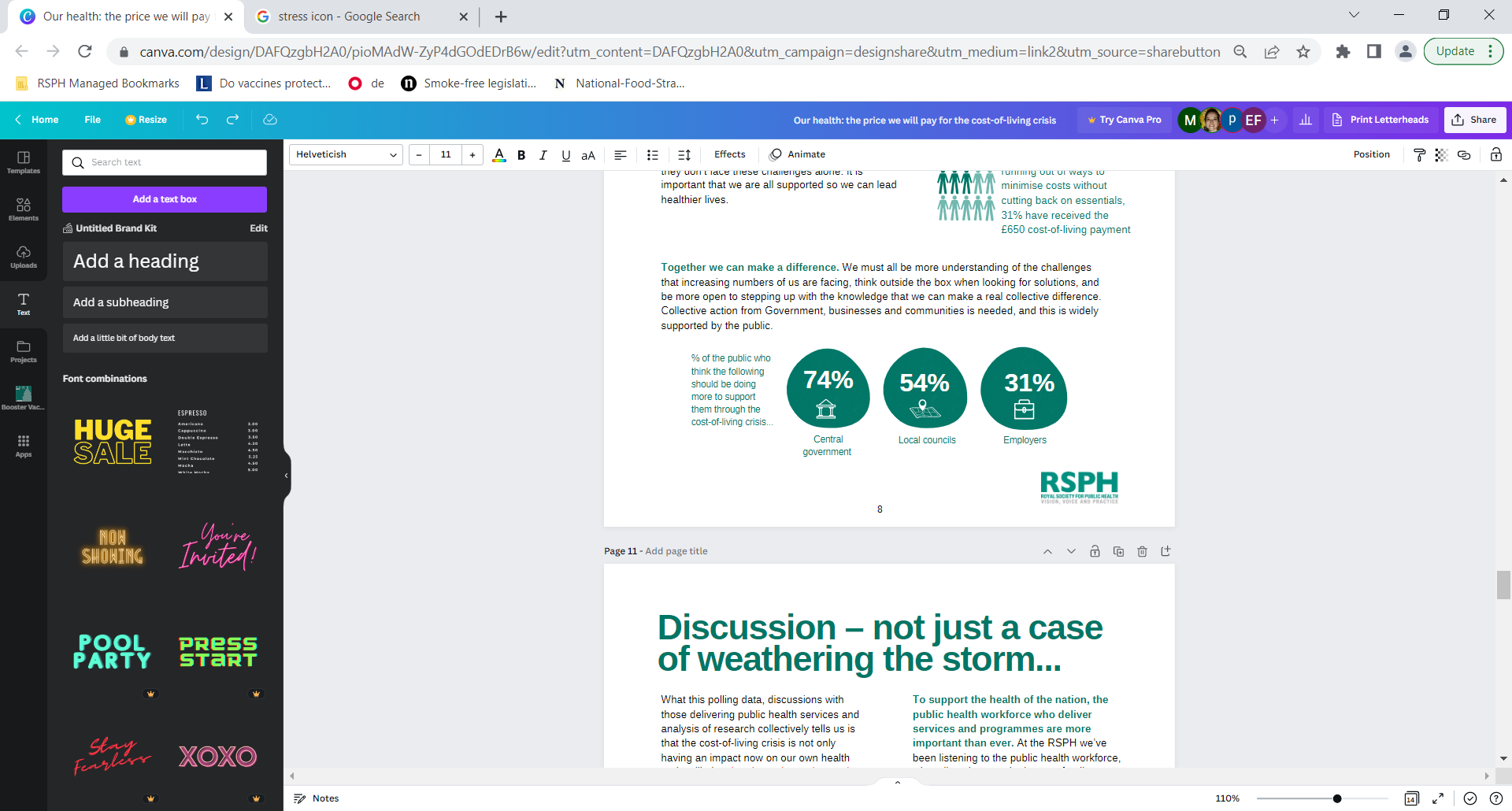 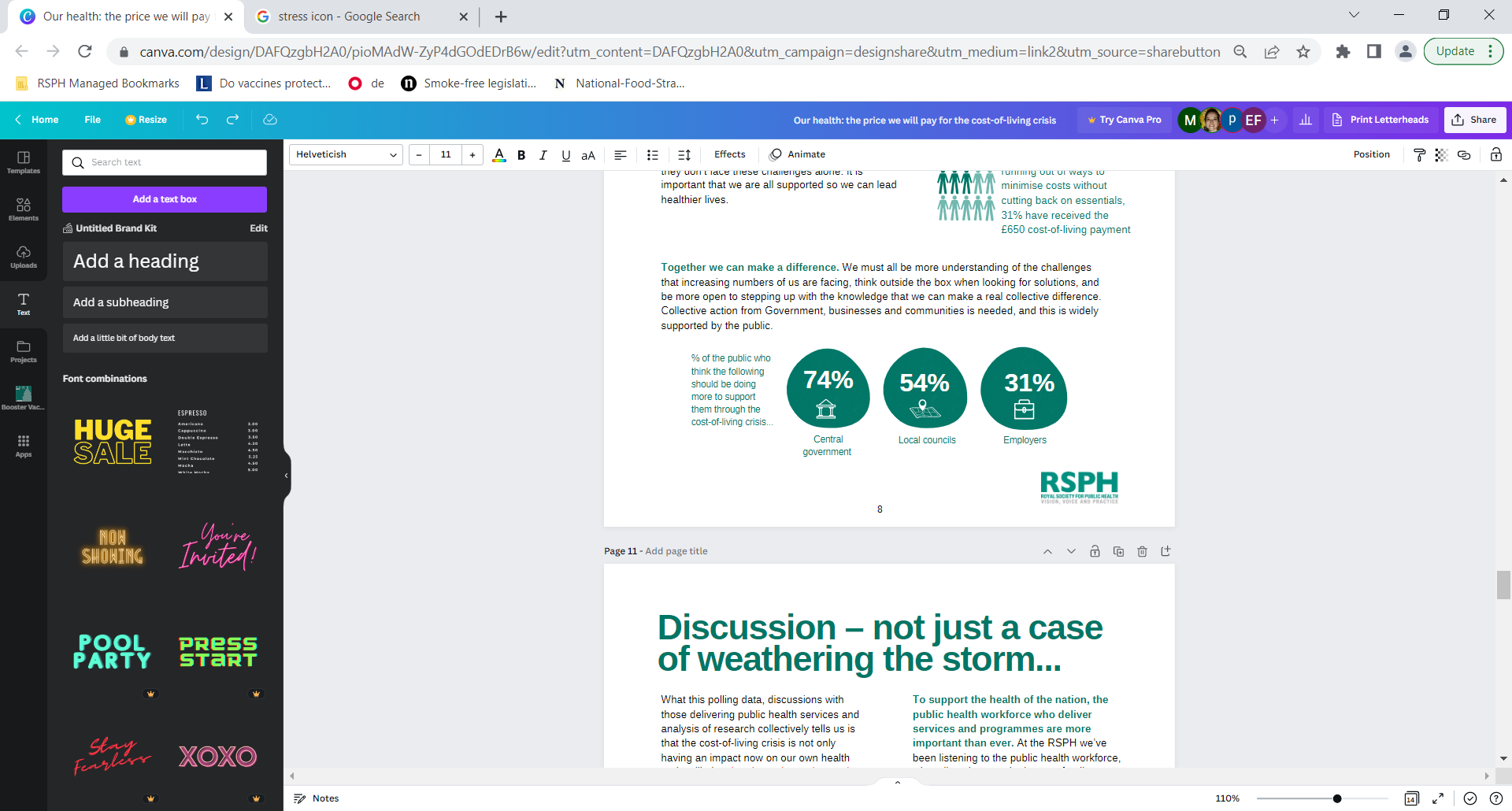 % of the public who think the following should be doing more to support them through the cost-of-living crisis
5
[Speaker Notes: Over half (56%) of the public feeling pessimistic about their household financial situation over the next two years and 50% felt powerless when thinking about the cost-of-living crisis, in addition a little over 1 in 10 were concerned about affording prescriptions and 16% concerned that they wouldn’t be able to afford travel costs to medical appointments, and this then has an impact on population-level health.

We also asked a question about who should be taking the lead on responding to the crisis and not surprisingly the majority said central government, followed by local councils and interestingly around a third said employers.]
Policy recommendations
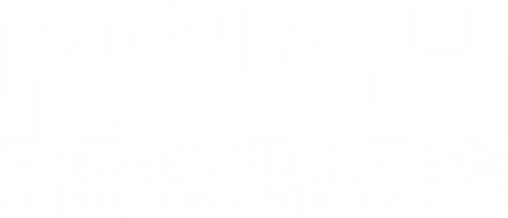 1
Monitoring the long-term health impacts of the cost-of-living. 
Data on the impacts of financial security on health and wellbeing is crucial – local and national.
2
Support the public health workforce so they can support us. 
A long-term strategy and collective workforce plan is needed. oing
3
Practice and policy innovation
As many in society - including businesses, local authorities and central government - navigate a resource-constrained environment, greater innovation in policy and practice is needed.
6
[Speaker Notes: A number of recommendations came out of the report – including the need for improved monitoring of the long-term health impacts of the cost-of-living crisis, supporting the public health workforce – including the wider workforce - so they can support communities, and to think about what collective action is needed. We’re all here to share policy and practice – and we have the challenges of funding cuts and lack of enthusiasm from Westminster around prevention and public health – and we also need to be realistic about what money is available for the future with Labour making no detailed promises as yet around funding and public health. 

So, we’re in a situation where more people are moving into insecure financial terrain, which will have a knock on effect on their health, and those already living in poverty facing increasing impacts on their health.  With the inequality gap between the most and least advantaged groups in the UK set to grow wider, and those households who previously could have coped no longer able to, we cannot afford to be on the back foot when responding to the consequences of increasing costs and poverty on health and inequalities.]
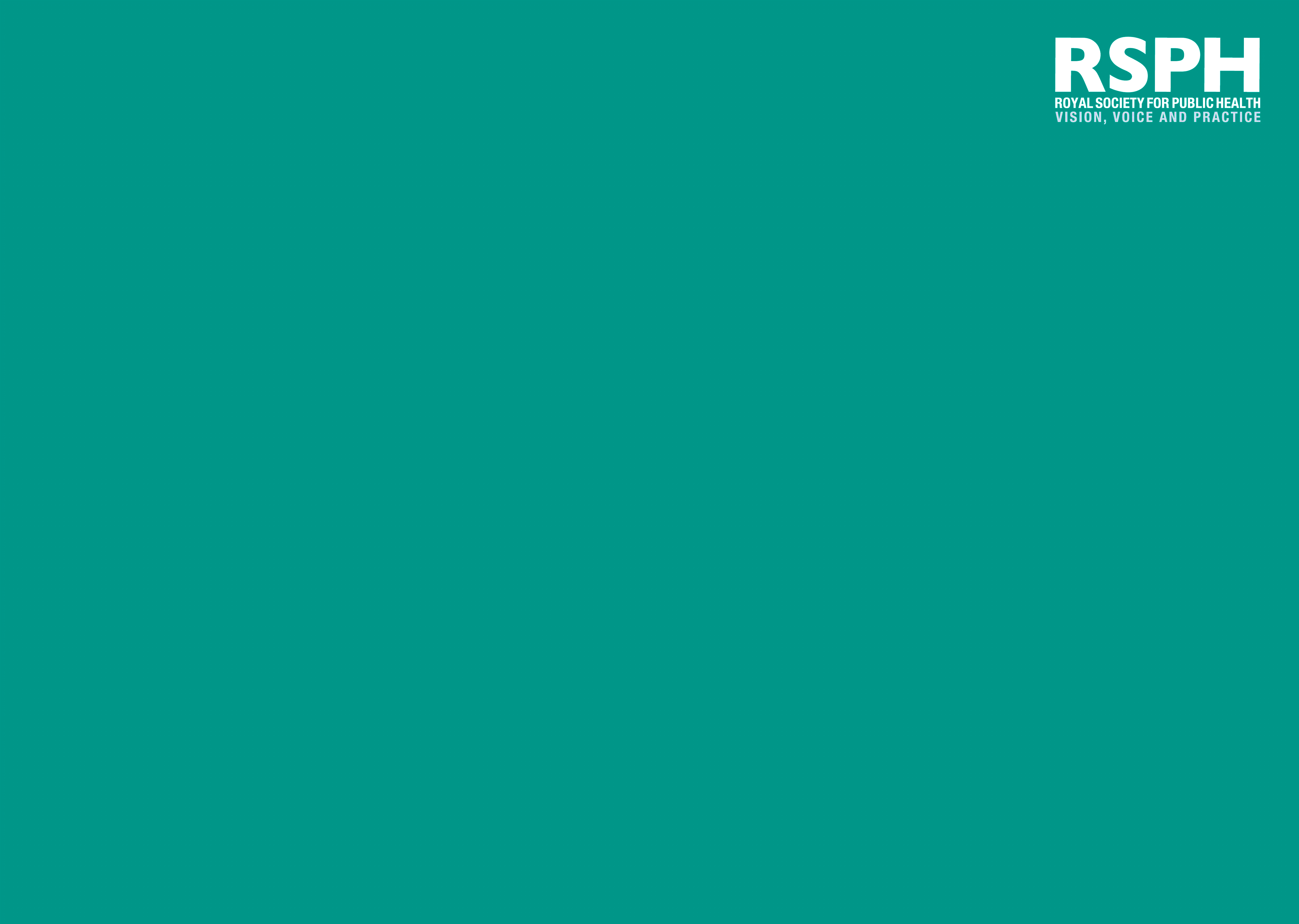 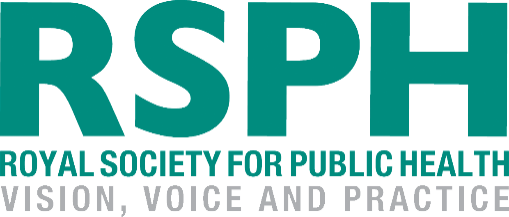 Thank you…

policy@rsph.org.uk
7